Figure 3. Normalized percent signal changes from experiment 1b. Data for five subjects (averaged across epochs and ...
Cereb Cortex, Volume 15, Issue 3, March 2005, Pages 325–331, https://doi.org/10.1093/cercor/bhh134
The content of this slide may be subject to copyright: please see the slide notes for details.
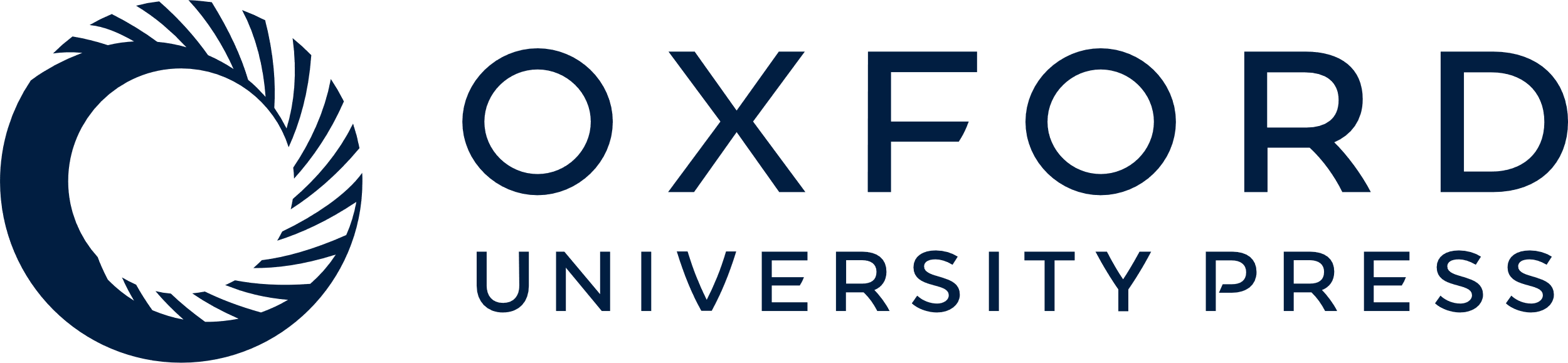 [Speaker Notes: Figure 3. Normalized percent signal changes from experiment 1b. Data for five subjects (averaged across epochs and hemispheres) and the group averages for LO. BOLD response was recorded for upper and contralateral, lower and contralateral, upper and ipsilateral or lower and ipsilateral visual field stimulation. Error bars represent standard errors (subject data) or averaged standard errors (group data).


Unless provided in the caption above, the following copyright applies to the content of this slide: Cerebral Cortex V 15 N 3 © Oxford University Press 2004; all rights reserved]